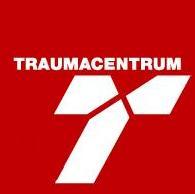 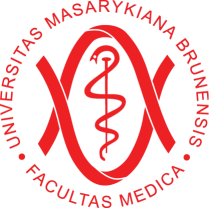 Chest trauma
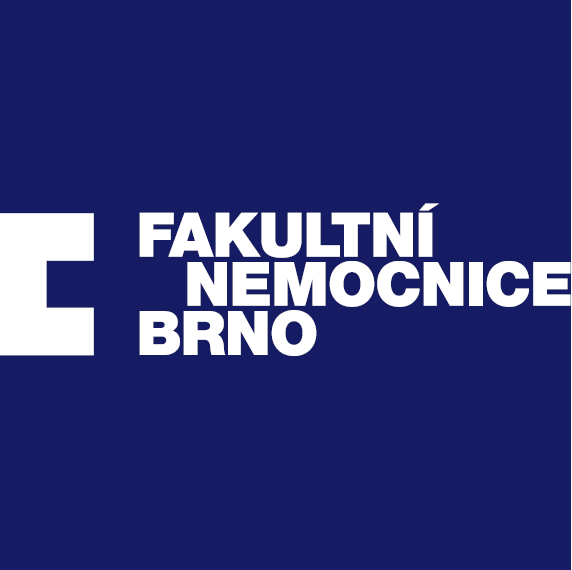 Petráš M.,.Klinika úrazové chirurgie LF MU a TC FN Brno
Introduction
vital structures – chest trauma is often sudden and                            dramatic
heart,  great vessels, tracheobronchial tree and lungs

abdominal injuries are common with chest trauma
the most common type of injuries is blunt
serious pathological consequences – hypoxia, hypovolaemia,                                                         myocardial failure
Physiology
ventilation 
   the mechanical process of moving air into and out of the lungs

respiration
  the exchange of oxygen and carbon dioxide between the outside atmosphere and the cell of the body
Anatomy
skin
bones
12 pair of  ribs
ribs 1-7:  join at sternum with cartilage end-points
ribs 8-10:  join at sternum with combined cartilage at 7th rib
ribs 11-12:  no anterior attachment
sternum
thoracic spine
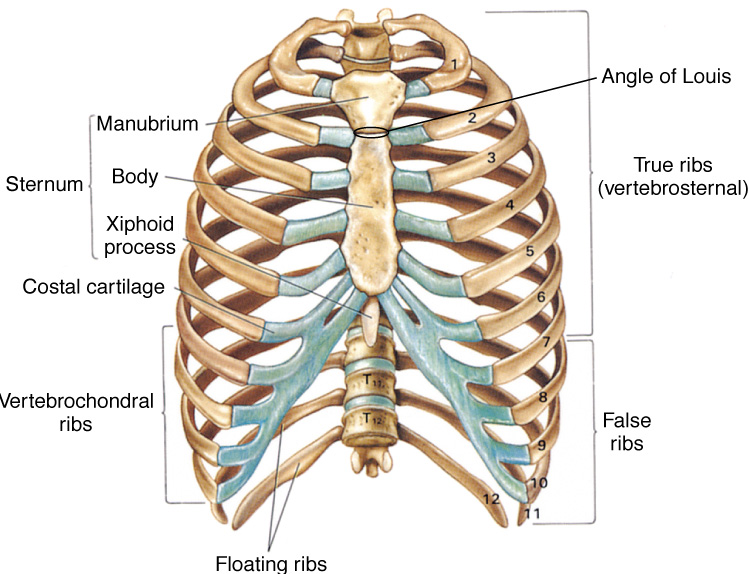 Anatomy
topographical thoracic reference lines
midclavicular line
anterior axillary line
mid-axillary line
posterior axillary line
intercostal space
artery, vein  and  nerve  on inferior  margin  of  each  rib
Anatomy
muscles of respiration
diaphragm
intercostal muscles
contract to elevate the ribs and increase thoracic diameter
increase depth of respiration
sternocleidomastoid
raise upper rib and sternum
Anatomy
trachea
hollow & cartilage supported structure
bronchi
right & left extend for 3 centimeters
enters lungs at pulmonary hilum
also where pulmonary arteries & veins enter
further subdivide and terminate as alveoli
basic unit of structure & function in the lungs
single cell membrane
lungs
right = 3 lobes
left = 2 lobes
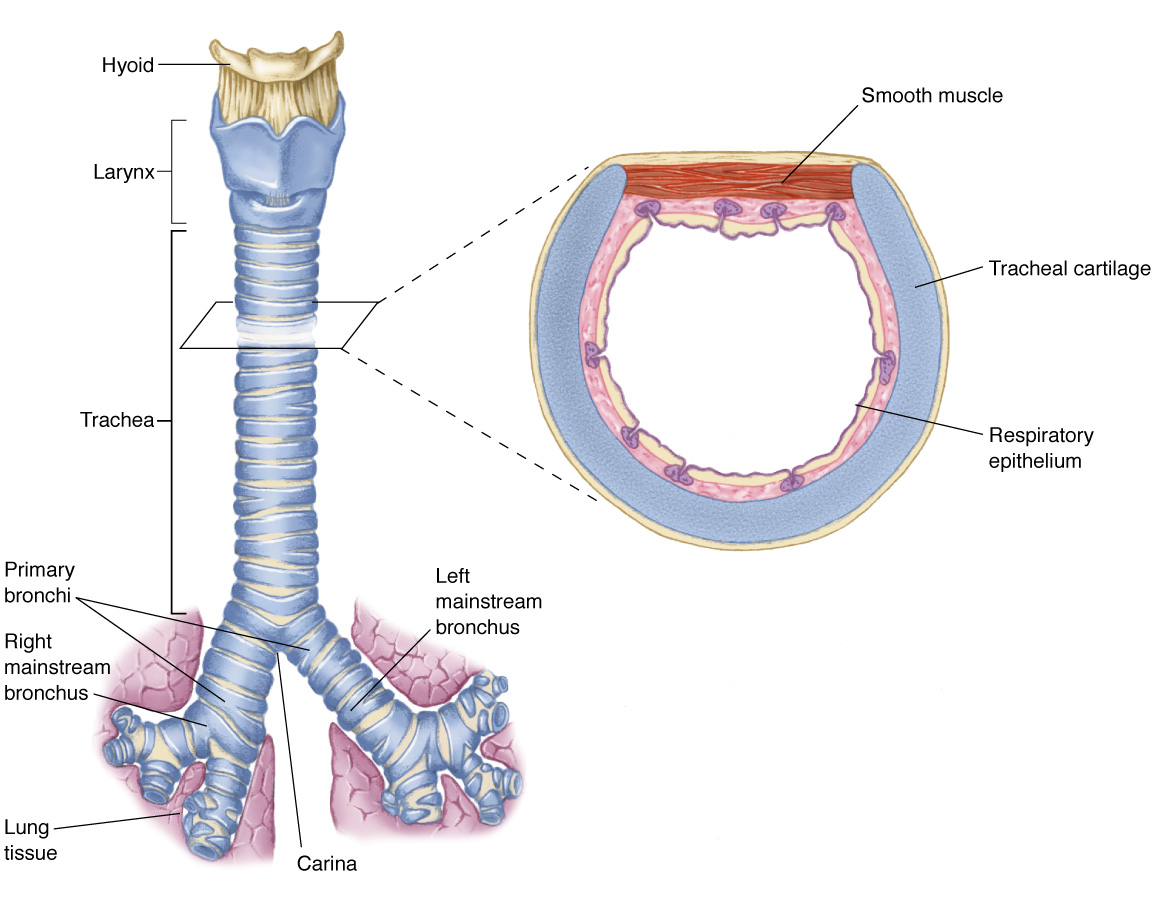 Anatomy
pleura
visceral pleura
cover lungs
parietal pleura
lines inside of thoracic cavity
pleural space
POTENTIAL SPACE
Air in Space = PNEUMOTHORAX
Blood in Space = HEMOTHORAX
serous (pleural) fluid within
Anatomy
mediastinum
central space within thoracic cavity
boundaries
lateral:  lungs
inferior:  diaphragm
superior:  thoracic outlet
structures
heart
great vessels
esophagus
trachea
nerves
vagus
phrenic
thoracic duct
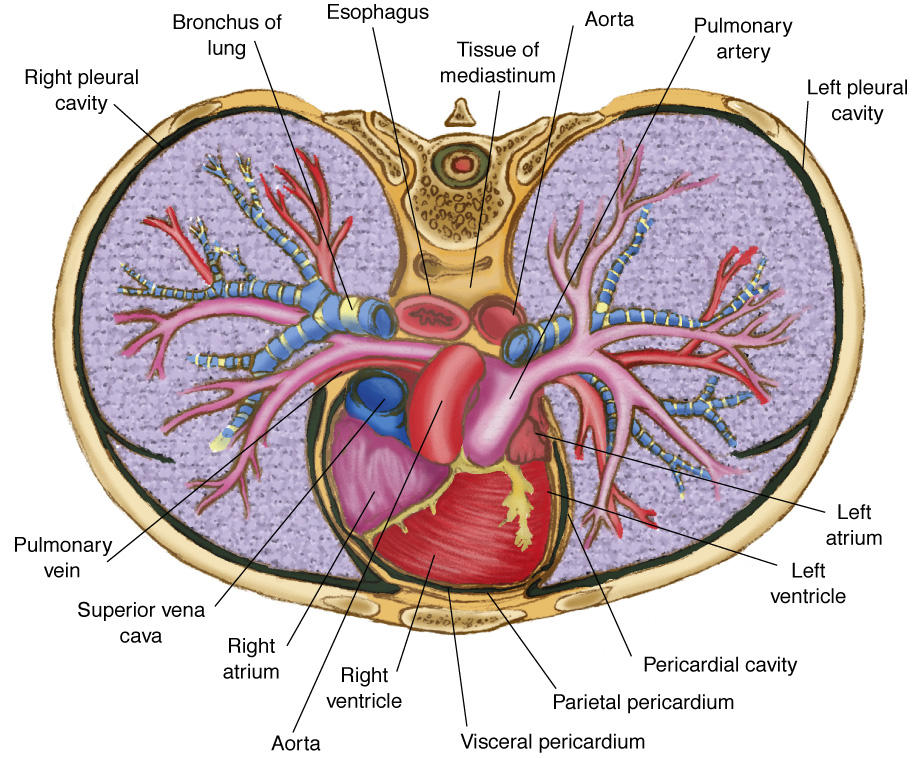 Classifications
skeletal injury
pulmonary injury
heart and great vessel injury
diaphragmatic injury
Classification mechanism of injury
blunt thoracic injuries - most common
forces distributed over a large area
        deceleration
        compression

      age factors
pediatric thorax:  more cartilage = absorbs forces
geriatric thorax:  calcification & osteoporosis = more fractures

 penetrating thoracic injuries
Pathophysiology
impairments in cardiac output
      blood loss
      increased intrapleural pressures
      blood in the pericardial sac
      vascular disruption
impairments in gas exchange
      atelectasis
      contused lung tissue
      disruption of the respiratory tract
Assessment findings
pulse
      deficit
      tachycardia
      bradycardia
blood pressure
      narrowed pulse pressure
      hypertension
      hypotension
Assessment findings
respiratory rate and effort
       tachypnea
       bradypnea
       laboured
       other evidence of respiratory distress
Assessment findings
Skin
       diaphoresis
       pallor
       cyanosis
       open wounds
       other evidence of trauma
Assessment - neck
position of trachea
subcutaneous emphysema
jugular venous distention
penetrating wounds
Assessment - chest
contusions
tenderness
asymmetry
lung sounds
         absent or decreased
         unilateral
         bilateral
         location
         bowel sounds in hemothorax
Rib fractures
incidence
is the most common thoracic injury
most often elderly patients
        older ribs are more brittle and rigid
ribs 3 to 8 are fractured most often
           they are thin and poorly protected
lower ribs fracture are associated with spleen and liver injury
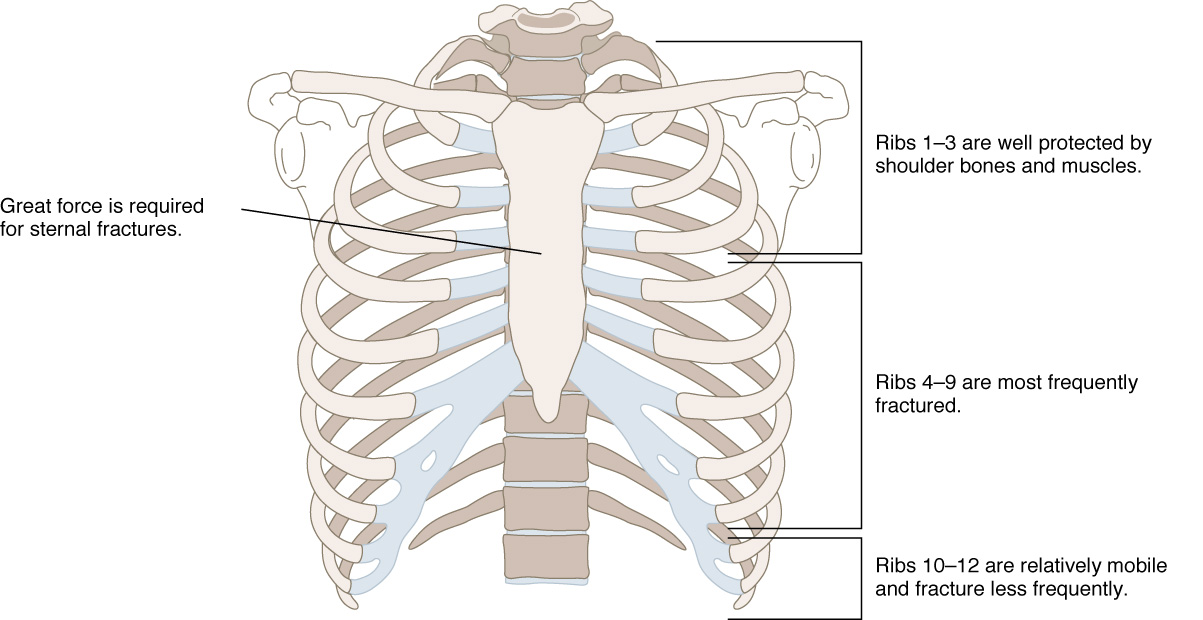 Rib fractures
signs and symptoms
localized pain
crepitus
Rib fractures
management
analgesics – for pain  and improve chest  
                            excursion
oxygen
encourage coughing and deep breathing
position of comfort
Flail chest
3 or more ribs broken in 2 or more places
segment of the chest that becomes free to move with the pressure changes of respiration
Flail chest
signs and symptoms
chest pain
crepitus
respiratory distress
tachypnea
paradoxical chest wall movement
Flail chest
management
analgesics 
oxygen
position of comfort
stabilize the flail segments
endotracheal intubation, positive pressure ventilation
Sternal fracture
high association with myocardial or lung injury
          myocardial contusion
          myocardial rupture
          cardiac tamponade
          pumonary contusion
    
    association with thoracic vertebrae fractures
Sternal fracture
management
analgesics 
high –concentration oxygen
restrict fluids if pulmonary contusion suspected
transport to cardiology if myocardial injury suspected
Pulmonary injury         Closed pneumothorax
occurs when lung tissue is disrupted and air leaks into the pleural space
incidence
          10% to 30% in blunt chest trauma
morbidity/ mortality
          extent of atelectasis
          associated injuries
Pulmonary injury         Closed pneumothorax
signs and symptoms
       - absent or decreased breath sounds on the injured         
            side
       - hyperresonant   percussion
       - tachypnea
       - dyspnea
       - chest pain referred to the shoulder or arm on the        
            injured side       
       - respiratory distress
Pulmonary injury         Closed pneumothorax
Management
analgesics 
position of comfort
high –concentration oxygen
positive-pressure ventilation if necessary
if respiration is rate <12 or >28  per minute, ventilatory assistance with a bag-valve mask may be indicated
Pulmonary injury         Closed pneumothorax
management

tube thoracostomy – pleural decompression
4nd intercostal space in mid-axillary line
TOP OF RIB
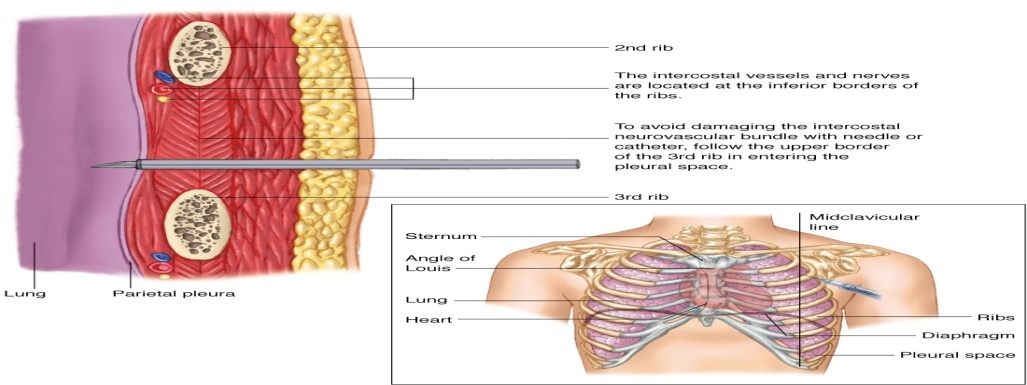 Pulmonary injury          Open pneumothorax
incidence
     gunshot wounds
       knife wounds
       falls
       motor vehicle collisions
If the chest wound opening is greater than two-thirds the diameter of the trachea, air follows the path or least resistance through the chest wall with each inspiration
Pulmonary injury          Open pneumothorax
signs and symptoms
       - decreased breath sounds on the injured  side
       - a defect in the chest wall
       - a sucking sound on inhalation
       - subcutaneous emphysema
       - tachypnea 
       - tachykardia
       - respiratory distress
Pulmonary injury          Open pneumothorax
management
analgesics 
high – flow oxygen
positive-pressure ventilation if necessary
ventilatory assistance with a bag-valve mask
circulation – treat for shock with crystalloid infusion 
cover site with sterile occlusive dressing taped on three sides
tube thoracostomy, videothoracoscopy, thoracotomy – in- hospital management
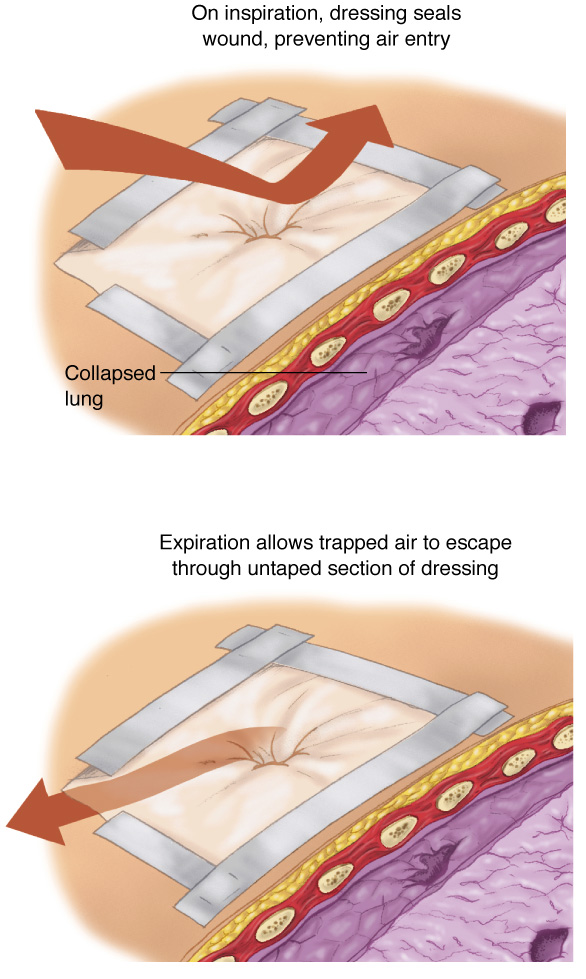 Pulmonary injury        Tension pneumothorax
occurs when air enters the pleural space from  a lung injury or through the chest wall without a means of exit
results in death if it is not immediately recognized and treated
when air is allowed to leak into the pleural space during inspiration and becomes trapped during exhalation, an increase in the pleural pressure results
Pulmonary injury        Tension pneumothorax
increased pleural pressure produces mediastinal shift
mediastinal shift results in:
     - compression of the uninjured lung
      - compression of the superior and inferior vena    
        cava, decreasing venous return to the  
        heart
progression of simple or open pneumothorax
Pulmonary injury        Tension pneumothorax
signs and symptoms
       - absent breath sounds on the injured  side
       - hyperresonance to percussion
       - subcutaneous emphysema
       - tachypnea and increasing dyspnea
       - tachykardia
       - cynosis 
       - hypotension
       - jugular venous distention
       - extreme anxiety  
       - respiratory distress
Pulmonary injury        Tension pneumothorax
management
emergency care is directed at reducing the pressure in the pleural space

occlude open wound
needle thoracostomy
tube thoracostomy – in-hospital management
4nd intercostal space in mid-axillary line
TOP OF RIB
Pulmonary injury        Tension pneumothorax
management
      
       pleural decompression should only be
       employed if the patient demonstrates
       significant dyspnea and distinct signs and
       symptoms of tension pnemothorax
Pulmonary injury                 Hemothorax
accumulation of  blood in the pleural space caused by bleeding from
      -penetrating or blunt lung injury
      -chest wall vessels
      -intercostal vessels
      -myocardium
Pulmonary injury                 Hemothorax
incidence
   -associated with pnemothorax – it is called a 
      hemopnemothorax
    -blunt or penetring trauma
    -rib fractures are frequent cause
hypovolemia results as blood accumulates in the pleural space
Pulmonary injury                 Hemothorax
signs and symptoms
       - diminished or decreased breath sounds on the injured side
       - hypotension
       - tachypnea 
       - dyspnea
       - narrowed pulse pressure
       - pale, cool, moist skin
       - respiratory distress
Pulmonary injury                 Hemothorax
management
analgesics 
high – flow oxygen
positive-pressure ventilation if necessary
ventilatory assistance with a bag-valve mask
circulation –  volume-expanding fluids to correct hypovolemia
tube thoracostomy
 videothoracoscopy or thoracotomy  - if it is blood loss by  tube thoracostomy more than 2000ml or next 3 hours is blood loss more than 500ml/hours
Pulmonary injury                   Contusion
30-75% of patients with significant blunt chest trauma
frequently associated with rib fracture
younger patients – also without rib fracture 
signs and symptoms
       - cough
       - tachypnea 
       - tachycardia
       - dyspnea
       - cyanosis
       - respiratory distress
Pulmonary injury                   Contusion
management
analgesics 
high – flow oxygen
positive-pressure ventilation if necessary
ventilatory assistance with a bag-valve mask
respiratory rehabilitation
antibiotics
bronchoscopy
Cardiovascular injuries         Myocardial contusion
injury may reduce strength of cardiac contractions
reduced cardiac output
progressive problems
myocardial necrosis
dysrhythmias
cardiogenic shock

 S/S 
tachycardia and/or irregular rhythm
retrosternal pain 
associated injuries
rib/sternal fractures
Cardiovascular injuries         Myocardial contusion
management
monitor ECG
Alert for dysrhythmias
Cardiovascular injuries        Pericardial tamponade
restriction to cardiac filling caused by blood or other fluid within the pericardium
occurs in <2% of all serious chest trauma
however, very high mortality
results from tear in the coronary artery or penetration of myocardium
blood seeps into pericardium and is unable to escape
200-300 ml of blood can restrict effectiveness of cardiac contractions
Cardiovascular injuries        Pericardial tamponade
increased intrapericardial pressure
     - does not allow the heart to expand and refill with blood
      -  results in a decrease in stroke volume and cardiac output
myocardial perfusion decreases due to pressure effects on the walls of the heart and decreased diastolic pressures
 ischemic dysfunction may result in infarction
removal of as little as 20ml of blood may drastically improve cardiac output
Cardiovascular injuries        Pericardial tamponade
signs and symptoms
       - tachycardia
       - respiratory distress
       - Becks triad - narrowing pulse pressure
                            -  neck vein distention
                            -  muffled heart sounds
       - ECG changes
Cardiovascular injuries        Pericardial tamponade
management
high flow O2
IV therapy
pericardiocentesis – needle insertion through the  skin incision directed toward the left shoulder at a 45 degree angle to the abdominal wall.
Cardiovascular injuries              Aortic rupture
occurs almost exclusively with extreme blunt thoracic trauma - rapid deceleration in high-speed motor vehicle crashes
    - falls from great heights

85-95%  of these patients die at the scene as result  of massive hemorrhage

signs & symptoms
rapid and deterioration of vitals
retrosternal pain
Cardiovascular injuries               Aortic rupture
IV therapy 
mild hypotension may be protective
keep patient calm
endovascular repair
operativ repair – is associated with high mortality